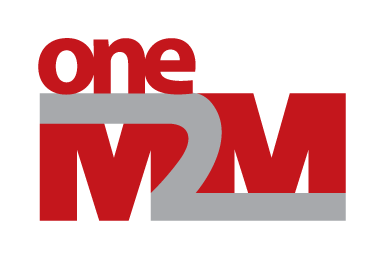 WG3 PRO Status Report to TP37
Group Name: oneM2M PRO
Source: Peter Niblett, Bob Flynn
Meeting Date: 2018-09-17 to 2018-09-20
Agenda Item: TP37, Item 11.4, Reports from Working Groups
Summary
WG3 Objectives for PRO 32.2 / PRO 33
Resolve issues with non-blocking CoAP 
Complete the R3 new features work / Essential corrections for R2
Highlights and Lowlights
Downwards trend in the number of new CRs since May, however this is accompanied by a loss of workgroup members
WG is now down to 3 or 4 active participants 
We have lost the rapporteurs for TS-0004 and TS-0008 and will be losing our XML schema editor
First R4 CR has been agreed
Status details
21 CRs agreed at PRO 36.x / PRO 37:   14 for TS-0004,  7 for bindings
Quality improvement
8 MNT CRs  agreed  on TS-0004 (4 for Rel 2 , 4 for Rel 3)
6 MNT CRs  agreed  on bindings (3 for Rel 2 , 3 for Rel 3)
Stage 3 for Release 3
6 new CRs agreed (5 for TS-0004, 1 for bindings)
Stage 3 for Release 4
1 new CRs agreed (TS-0004)
CR Trends
Agreed CRs for TS-0004
Release 2
Release 3
Release 4
4
Items for DECISION in TP
CRs for following Technical Specifications – Release 2&3
TS-0004 v2.18.0 and TS-0004 v3.8.0 (Core Protocol) Rapporteur: (vacant)
 see 	TP-2018-0263   CR Pack TS-0004 Release 2 and 3 from PRO36.x and 37 		
to TP37 Closing Plenary, for approvalChair to produce TS-0004 v2.19.0 and v 3.9.0 with the CRs incorporated
All CRs presented are WG Agreed
© 2018  oneM2M Partners
   
5
Agreed CRs for Bindings
TS-0008 (CoAP)
© 2018 oneM2M Partners
Items for DECISION in TP
CRs for following Technical Specifications – Release 2 and 3
TS-0008 v2.6.0 and v3.1.0  (CoAP Protocol Binding) Rapporteur: (vacant) TP-2018-0262  CR Pack TS-0008 from PRO37
	
to TP37 Closing Plenary, for approval
SeungMyeong to produce TS-0008 v2.7.0, v3.2.0  with the CRs incorporated
All CRs presented are WG Agreed
© 2017 oneM2M Partners							7